The New York State Education DepartmentTransition Regents Examination in 
Global History & Geography – Grade 10
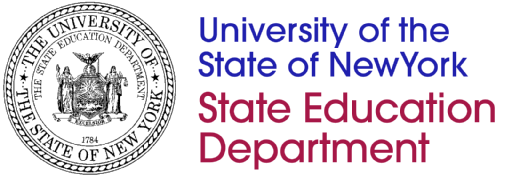 1
Dates for Transition Regents Examination in Global History and Geography – Grade 10
First administration June 2018

Last administration June 2020
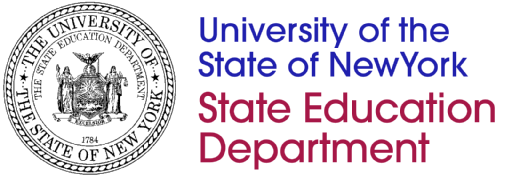 2
Format Comparison of Global History and Geography Regents Exams
Previous Global Design 
(grade 9–10); 
Last administration 
January 2018
Transition Global Design 
(grade 10);
First administration 
June 2018
30 Multiple-Choice Questions


1 Thematic Essay


1 Document-Based Essay
50 Multiple-Choice Questions


1 Thematic Essay


1 Document-Based Essay
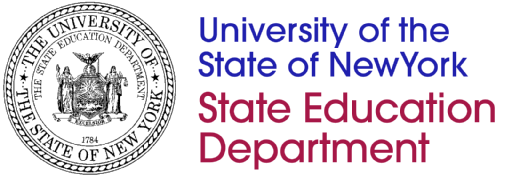 [Speaker Notes: This is a DRAFT of the Global Regents. 
A point to highlight is that primary and secondary sources are used in EVERY part of the exam.
This draft design was used to gather feedback from the field…next slide.]
Components and Weighting of Global History and Geography Examinations
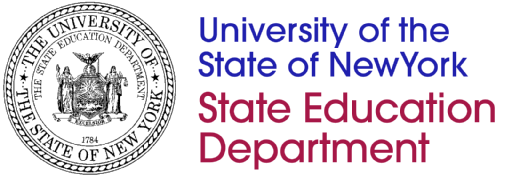 4
Components and Raw Points Available for Transition Regents Examination in Global History and Geography – Grade 10
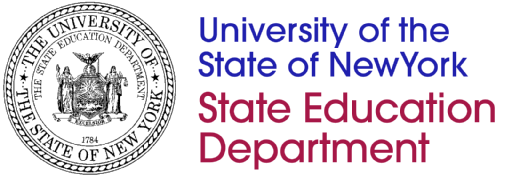 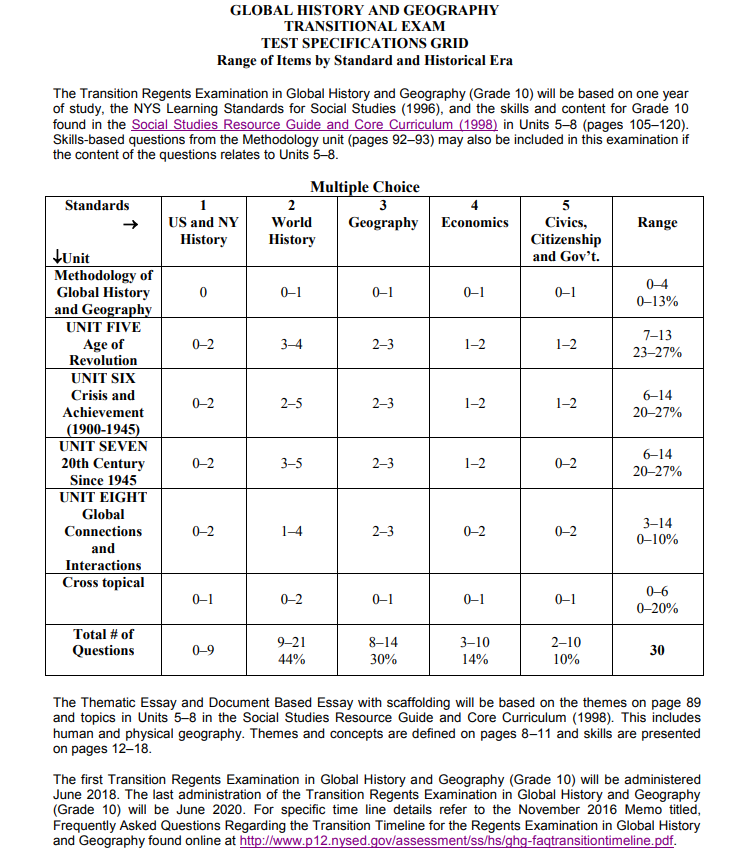 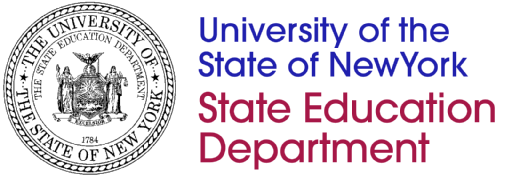 6
Links to Documents
NYS Social Studies Resource Guide and Core Curriculum
http://www.nysed.gov/curriculum-instruction/social-studies-resource-guide-and-core-curriculum-1998 

NYS Learning Standards for Social Studies
http://www.nysed.gov/common/nysed/files/sslearn.pdf 

Frequently Asked Questions Memo (November 2016)
http://www.p12.nysed.gov/assessment/ss/hs/ghg-faqtransitiontimeline.pdf 

Specifications Grid for Transition Regents Examination
http://www.p12.nysed.gov/assessment/ss/hs/ghg-transitionspecificationgrid.pdf
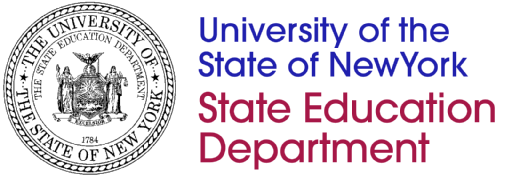 7